너무 시끄러운 고독
32192784 유예진
01.저자소개
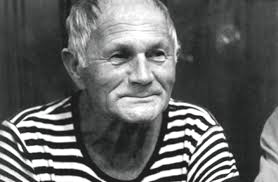 1914년 체코의 브로노에서 출생

1997년 사망
‘체코 소설의 슬픈 왕’

마흔아홉 살이 되던 해, 뒤늦게 소설을 쓰기로 결심

첫 소설집 『바닥의 작은 진주』(1963)로 작가 데뷔

이듬해 발표한 첫 장편소설 『엄중히 감시받는 열차』(1964)로 국제적 명성을 얻었다

『너무 시끄러운 고독』 ‘나는 이 작품을 쓰기 위해 세상에 나왔다’
보후밀 흐라발
02. 책소개
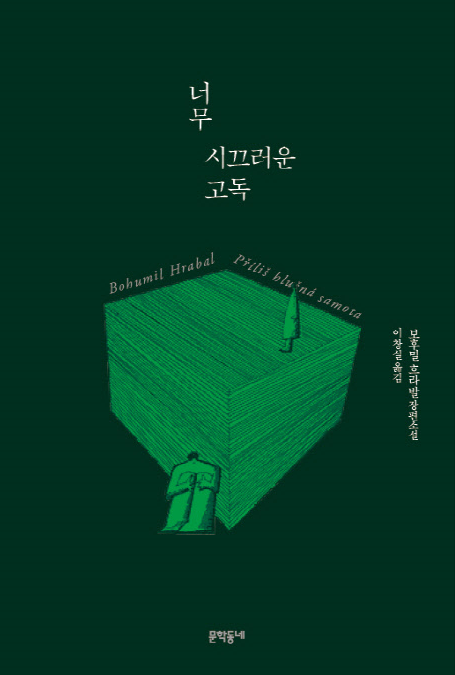 1장 삼십오 년째 나는 폐지 더미 속에서 일하고 있다.
2장 삼십오 년재 나는 폐지를 압축하고 있다.
3장 삼십오 년 동안 나는 폐지를 압축해왔다.
4장 어느 오후, 도살장에서 피 묻은 종이와 상자가 트럭 가득 실려왔다.

주인공 한탸의 시점으로
자신의 직업인 책을 압축하는 일에 대해 
중심적으로 이야기 한다.

그러면서도  중간중간에 
자신이 사랑했던 만차 혹은 집시여자들과 같은
작은 이야기들도 풀어낸다.
03. 토의
왜 작가가 제목을 ‘너무 시끄러운 고독’이라고 붙였는지 생각해 봅시다.
또 자신이 작가라면 어떤 제목을 정할 건지 이야기 해봅시다.
03. 토의
책을 읽으면서 아쉬웠던 점이 있었다면 이야기 해봅시다.